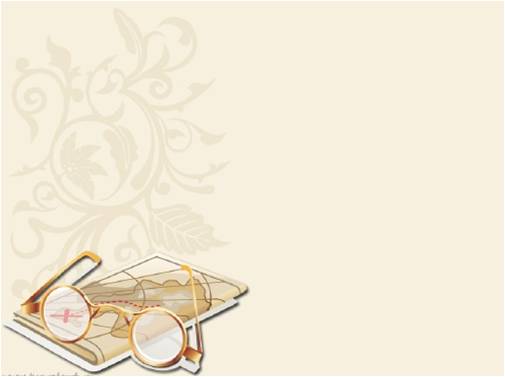 Личность                                       и её роль 
в истории
Олимпиада «Аксиос»  2014 – 2015         учебный год
Историю делает личность, 
когда её поддерживают миллионы.                                                                                     Аркадий Давидович, публицист
Человек может сделать великим путь, которым идет, но путь не может сделать человека великим. 
 Конфуций
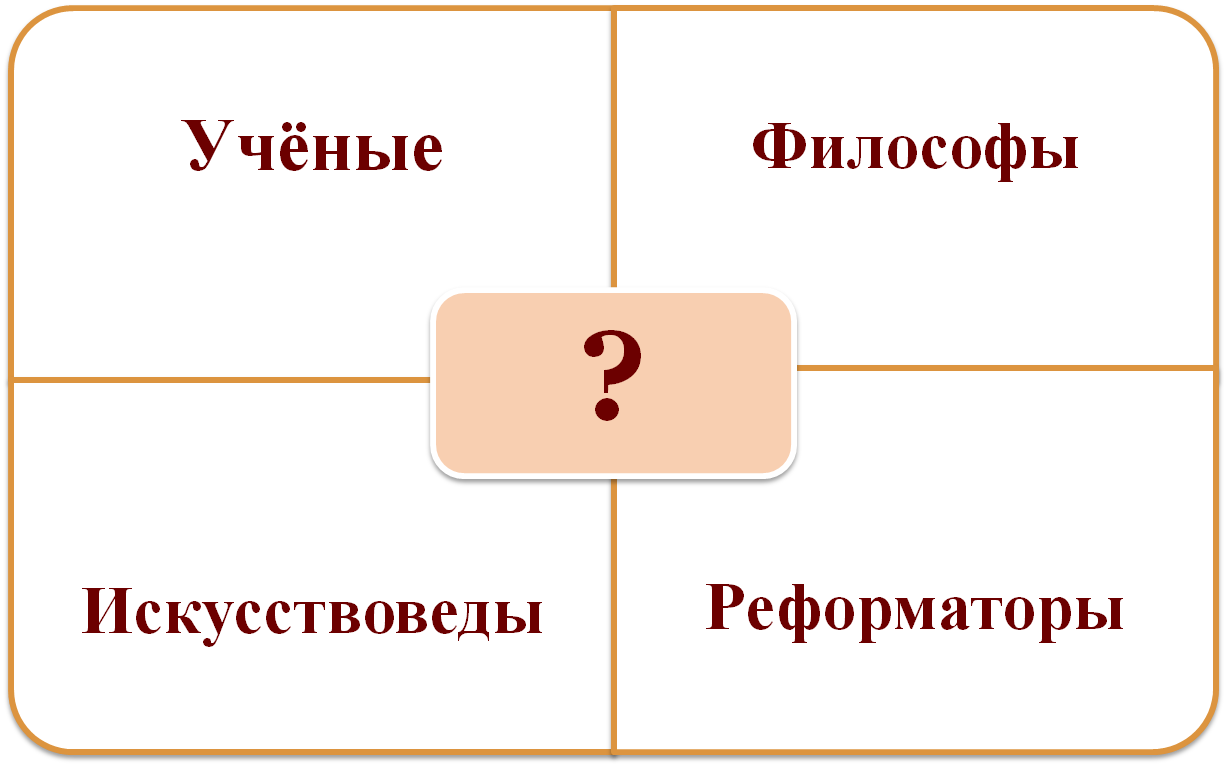 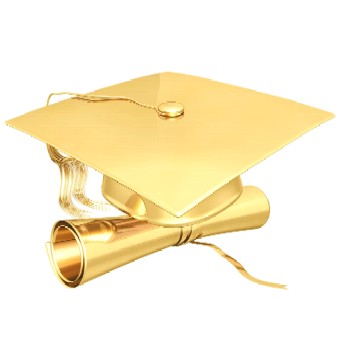 В какой временной отрезок              были сделаны данные открытия?-  Профессор Казанского университета Н.И.Лобачевский построил новую геометрическую систему- Физик Борис Семёнович Якоби открыл метод гальванопластики-  Ю.Ф.Лисянский и И.Ф.Крузенштерн положили начало кругосветным путешествиям и экспедициям
У
Ч
Ё
Н
Ы
Е
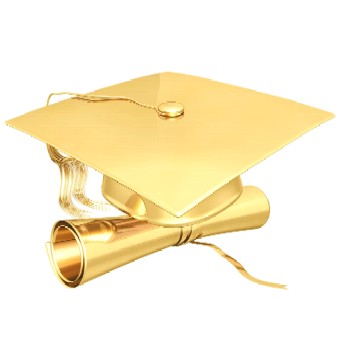 Педагогический  институт в Петербурге, 

 Лицеи в Ярославле и Царском Селе.

 Указ о создании военных поселений

 Учреждение министерств  

 Указ о «вольных хлебопашцах»

 Указ о политической амнистии

 «Негласный комитет»
Р
Е
Ф
О
Р
М
А
Т
О
Р
Ы
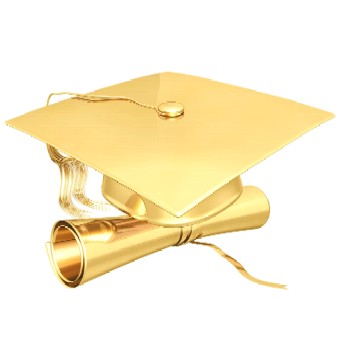 Наполеон Бонапарт: «ОН умён, приятен, образован, но ему нельзя доверять;  он не искренен: это истинный византиец … тонкий, притворный, хитрый».        	Шведский посол в России Лагербильке: «В политике ОН тонок, как кончик булавки,  остёр как бритва, фальшив, как пена  морская».         	Реформатор М.М. Сперанский: «Он слишком слаб, чтобы управлять, и слишком силён, чтобы быть управляемым».
Ф
И
Л
О
С
О
Ф
Ы
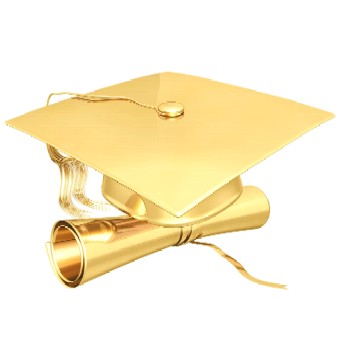 ИСКУССТВОВЕДЫ
…Он раб молвы,
 сомнений и страстей;Простим ему неправое гоненье:Он взял Париж, он основал Лицей.
                                      Пушкин А.С.
Дитя осьмнадцатого века,                                                                                           Его страстей он жертвой был:                                                                                     И презирал он человека,                                                                                               И человечество любил.
                          Вяземский П.А.
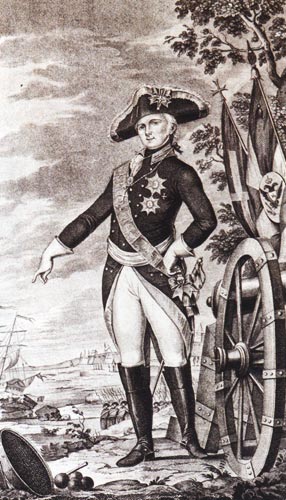 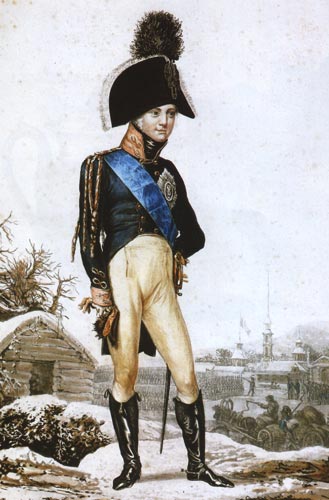 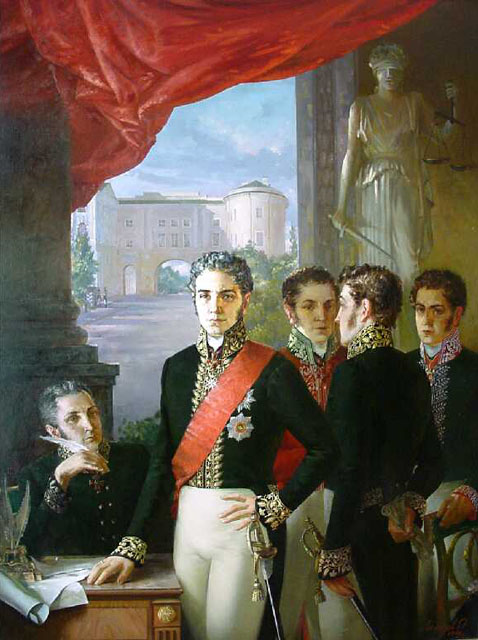 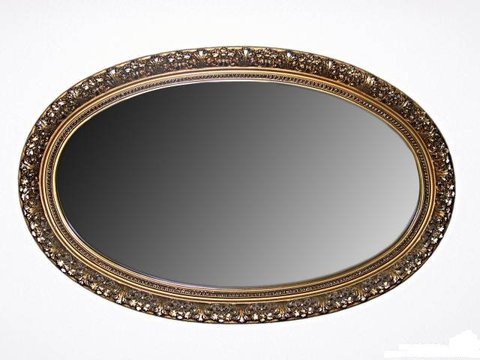 Император Александр I
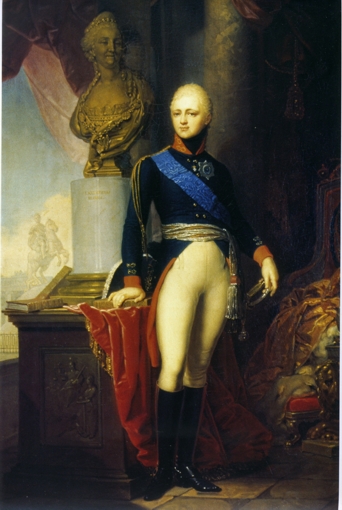 Внешняя политика Александра I
Русско-иранская война 1804 – 1813 гг.
Русско-турецкая война 1806 – 1812 гг. 
Русско-шведская война 1808 – 1809гг.
Отечественная война 1812 года
Участие России в антифранцузских       коалициях.
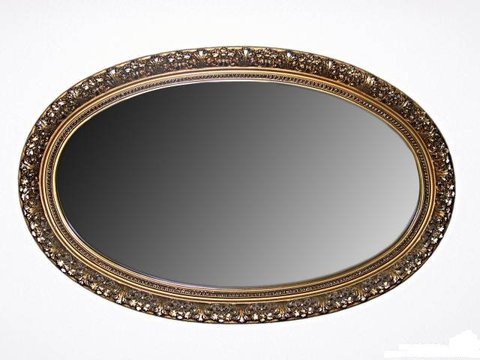 Император Александр I
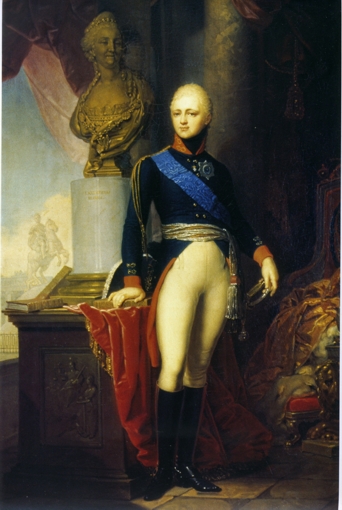 От самых великих людей нельзя требовать более того, что может сделать человечество. 
 французский писатель Франсуа Фенелон
Спасибо за работу!